"Santé et qualité de vie au travail"
Accompagnement Individuel & Collectif
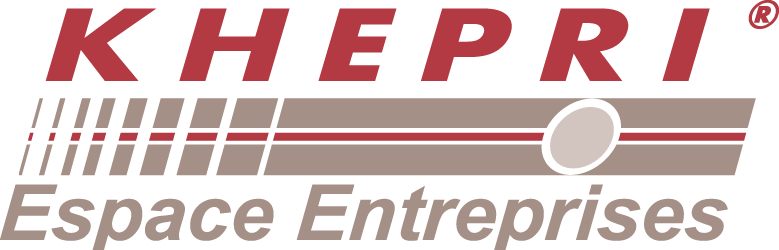 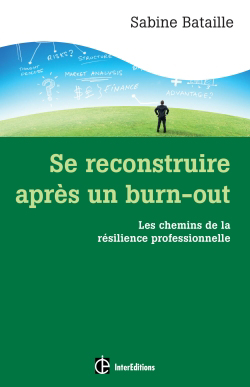 Prévenir le burn-out
pour soi, pour les autres
et s'en sortir
22 – 23 Mai ou12-13 Juin 2014
2 Stages :
www.sophrokhepri.fr

SARL KHEPRI DEVELOPPEMENT au capital de 10 000 €
129 Bd Pasteur -  94360 BRY SUR MARNE RCS Créteil 429 259 567 00015  – N° TVA FR 20429259567 – N° Formateur 11 94 07867 94
Comment anticiper pour soi, pour les autres et s'en sortir ?
Quelles réponses apporter à un collaborateur en interrogation sur sa santé au travail ?
De quel accompagnement préventif peut-il bénéficier ?
Où peut-il parler de son ressenti professionnel ?
Où peut-il être en confiance dans un lieu neutre à l’extérieur de son entreprise ?
En tant que spécialistes du stress, nous proposons :

Un parcours adapté aux salariés qui souhaitent travailler sur leurs problématiques professionnelles : gestion de crise, fatigue, arrêts maladie, en espérant les rencontrer avant le fameux burn-out !
Un accompagnement des personnes en souffrance professionnelle avec une formule de stage de deux jours ou de plusieurs séances collectives de 2 h 30, avec possibilité de séances individuelles. 
L'opportunité de se ressourcer,  en libérant des tensions psychiques et physiques et de s'en sortir, grâce à une écoute active, une prise de recul, de nouvelles réponses, des apports théoriques et des solutions concrètes en thérapie brève.
Une entière discrétion pour le confort de tous, faisant en sorte que deux personnes d'une même entreprise ne soient pas inscrites dans le même stage, si telle est leur volonté.
N’hésitez pas à consulter notre fiche et à visiter nos liens si vous souhaitez 
proposer des solutions à des personnes en mal-être professionnel. 
Vous voulez en savoir plus sur nos stages, vous inscrire ou prendre contact :  06 60 47 71 64

NB : La sophrologie peut être remboursée par votre mutuelle, renseignez-vous. Grâce à nos agréments facture pour votre mutuelle ou attestation de stage pour le DIF, à la demande.
Stages
OBJECTIFS
CONTENU
Apports théoriques sur le stress : Comprendre son stress, ses réactions, ses émotions avec l'approche des neurosciences : 
Les modes de fonctionnement face au stress, 
Les différents types de stress et les émotions associées, 
Les facteurs de stress : comment anticiper (identifier
  les facteurs externes et notre capacité interne à y faire face)
Mieux se connaître pour mieux anticiper :
Mettre des mots pour se libérer de ses émotionset identifier son stress  et ne plus se sentir débordé
Développer les attitudes pour s'apaiser en restant serein
et rationnel grâce aux modes mentaux 
S'approprier des solutions innovantes en sollicitant
 son intelligence adaptative : 
Développer sa curiosité
Elargir son point de vue avec des exercices cognitifs
Nuancer son jugement 
Retrouver  sa place au niveau relationnelle
Temps de partages sur les perceptions et les ressentis de 
chacun pour bénéficier de l'effet miroir du groupe et prendre du   recul. 
Construire son plan d'actions individuel pour ancrer durablement le bien-être dans sa vie personnelle et professionnelle.
Analyser ses problématiques : 
Comprendre et gérer son stress et ses émotions, liées à soi et à l’environnement. Rompre l’isolement et de bénéficier d’un effet miroir pour prendre du recul. Mettre des mots pour vous libérer de vos émotions.
Apprendre à se ressourcer : 
Acquérir des techniques de respiration, relaxation. Reprendre confiance en soi. Se reconnecter à son intuition, sa créativité. Se libérer des tensions psychiques et physiques.
Redécouvrir et réinvestir son potentiel professionnel : motivations, valeurs, compétences. Retrouver des "EN VIE" et travailler ses projets. Retrouver énergie et confiance en soi.
Apprendre à gérer son émotionnel : retrouver une posture professionnelle qui permettent de faire face aux situations les plus conflictuelles, retrouver une sérénité sur son lieu de travail.
S’autoriser à être en mouvement : nous ne sommes pas statiques mais en perpétuelle évolution, aborder les changements avec positivisme. Identifier ses blocages, et changer d'angle de vue. Construire son plan d'actions individuel de bien-être.
Public concerné,
Toute personne ayant des problèmes liés au travail : 
Stress, fatigue, baisse d'énergie, manque de confiance, conflit, isolement
Tarif : 280,00 TTC les 2 jours (hors repas) de 9 h 30 à 17 h 30
Lieu : A Paris
L'équipe
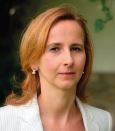 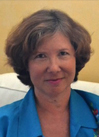 Sabine Bataille
Diplômée d’un DEA et du Master Travail et Développement Social       (Paris-Dauphine), formée à la PNL, l’AT, la thérapie brève et       l’intervention stratégique, elle a modélisé les étapes d’un retour à la       vie professionnelle après un burn-out.
  Ses travaux ont été récompensés par l’Anact (Agence nationale pour       l’amélioration des conditions de travail).
  Elle a piloté des dispositifs RH de transfert de compétences pour de       nombreuses entreprises et intervient également en conseil individuel.
Patricia Periovizza
Un passé en entreprises sur des fonctions de Responsable       Recrutement et Formation, Consultante en Ressources Humaines,
  DESS Psychologie du travail Paris V 1984,
  Une expertise dans l'accompagnement des personnes en souffrance       professionnelle et personnelle,
  Une appétence prononcée pour l'animation de groupes, une       pédagogie active et interactive qui invitent les stagiaires à devenir       acteurs de leur vie.
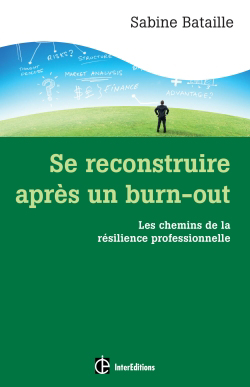 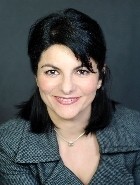 Un parcours  au sein de grands groupes en tant que Responsable des      Ressources humaines et coach interne,
 Sophrologue de l'ESSA (diplôme RNCP),
 Praticienne en Analyse Neuro-Cognitive et Comportementale (à l'INC),
 Praticienne méthodes de thérapie brève EFT (Emotional Freedom      Technique) Stress et Gestion des émotions,
 Dialogue Intérieur selon Hal et Sidra Stone
 Forum Ouvert, Communication participative & collective
Evelyne Revellat